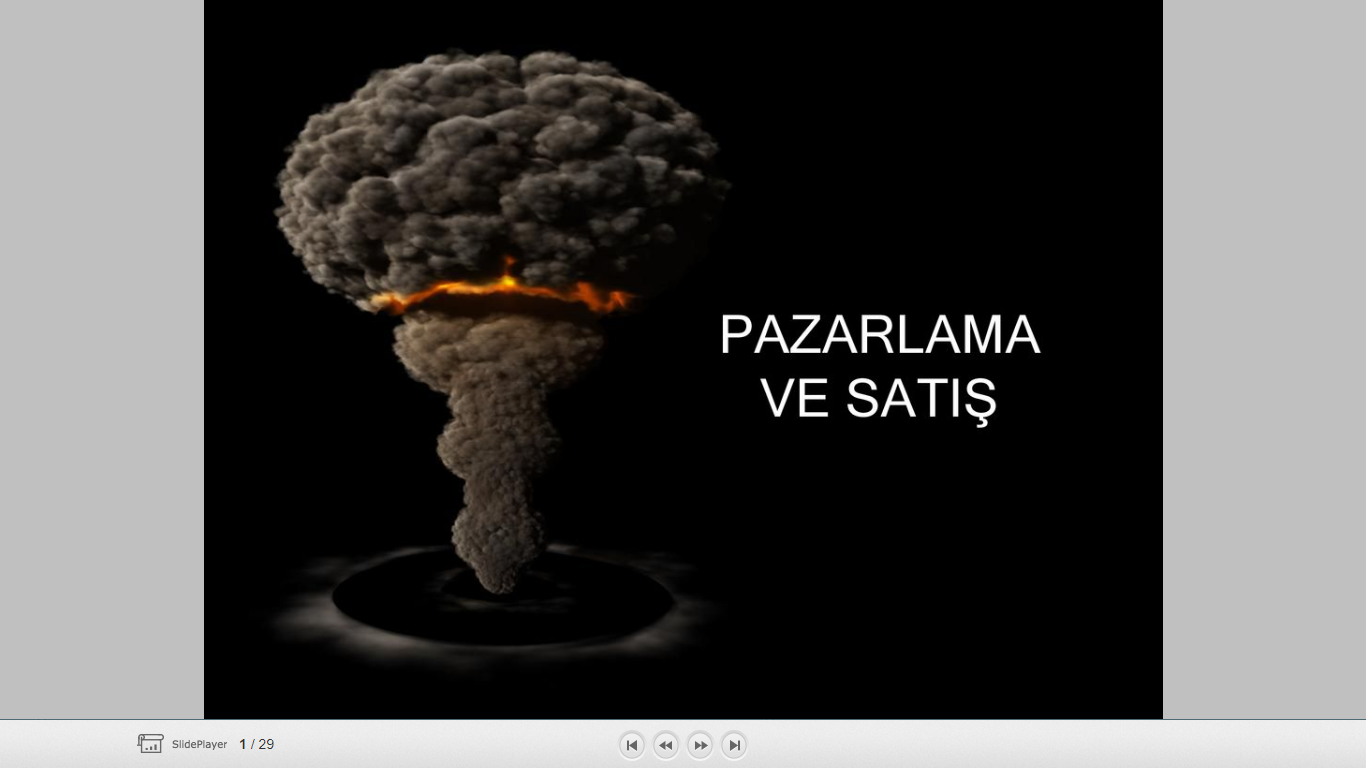 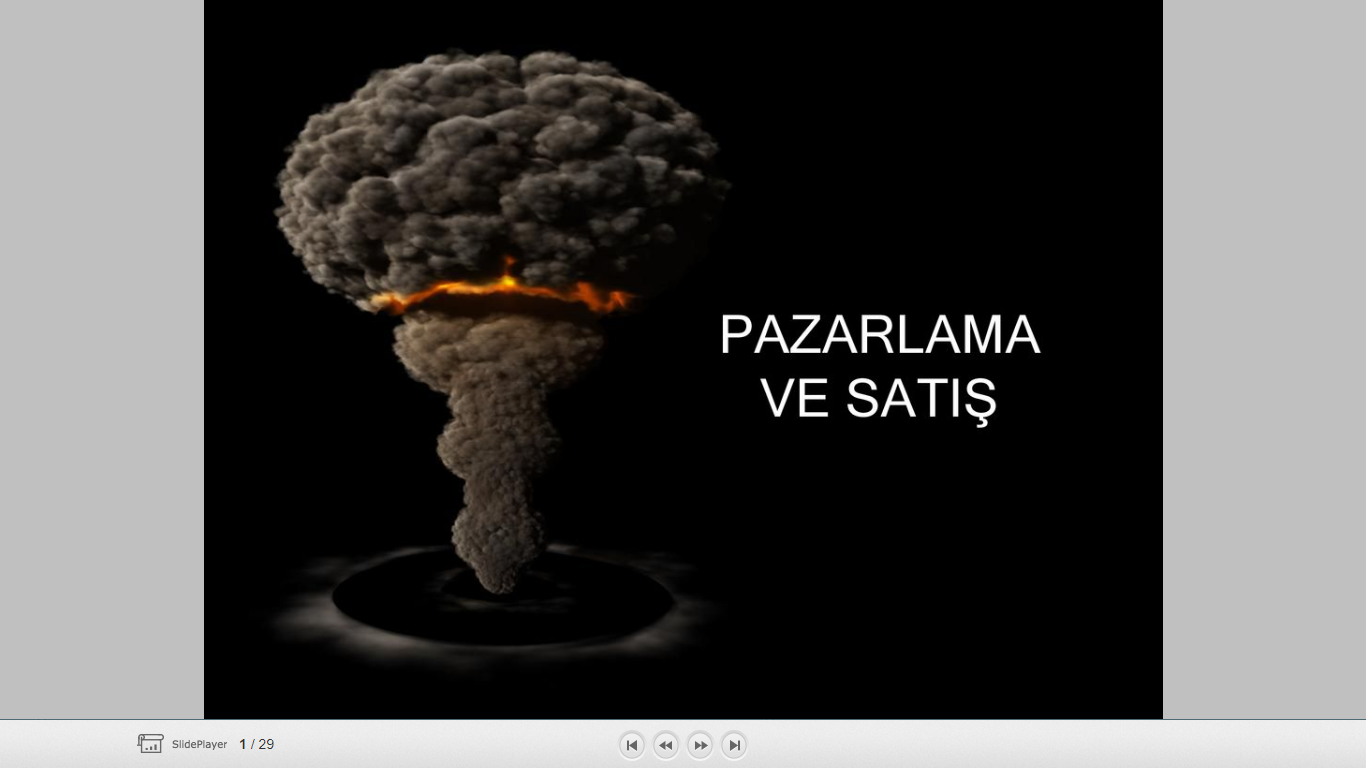 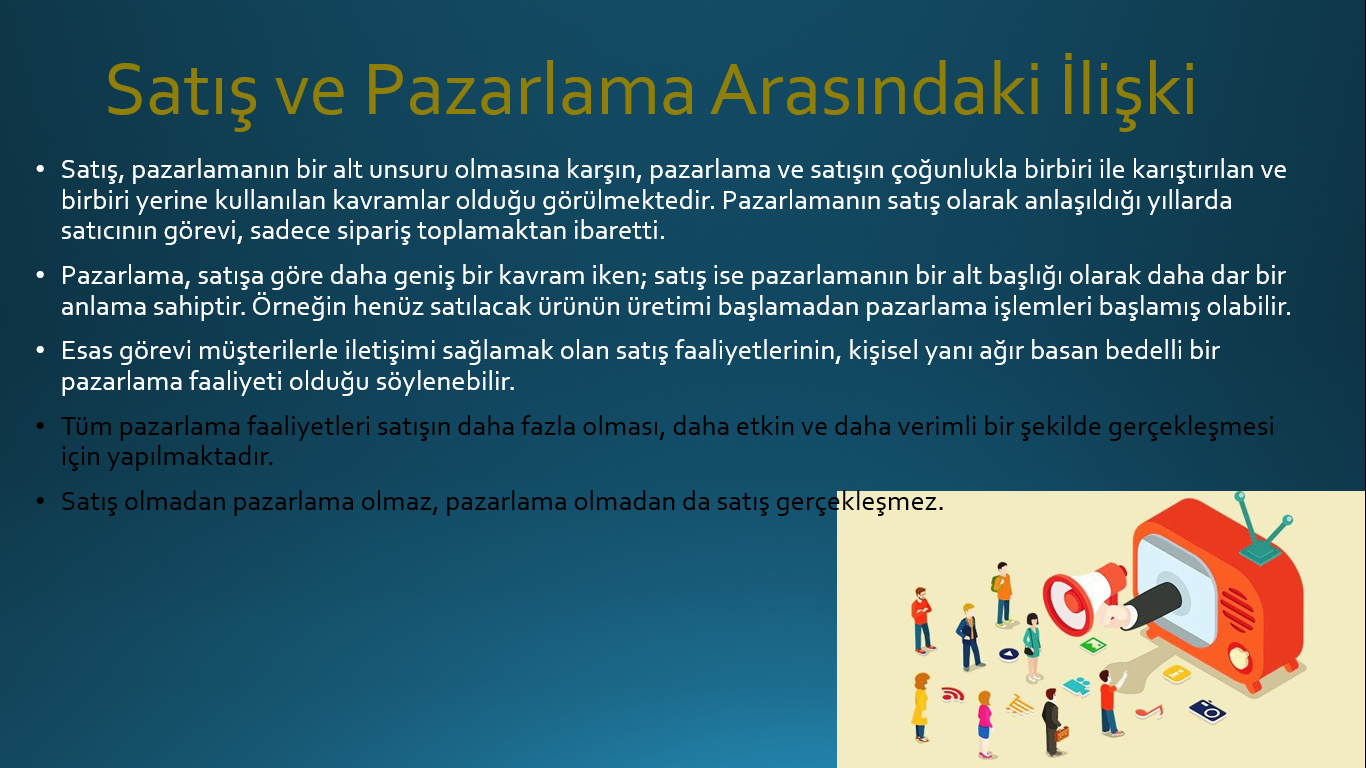 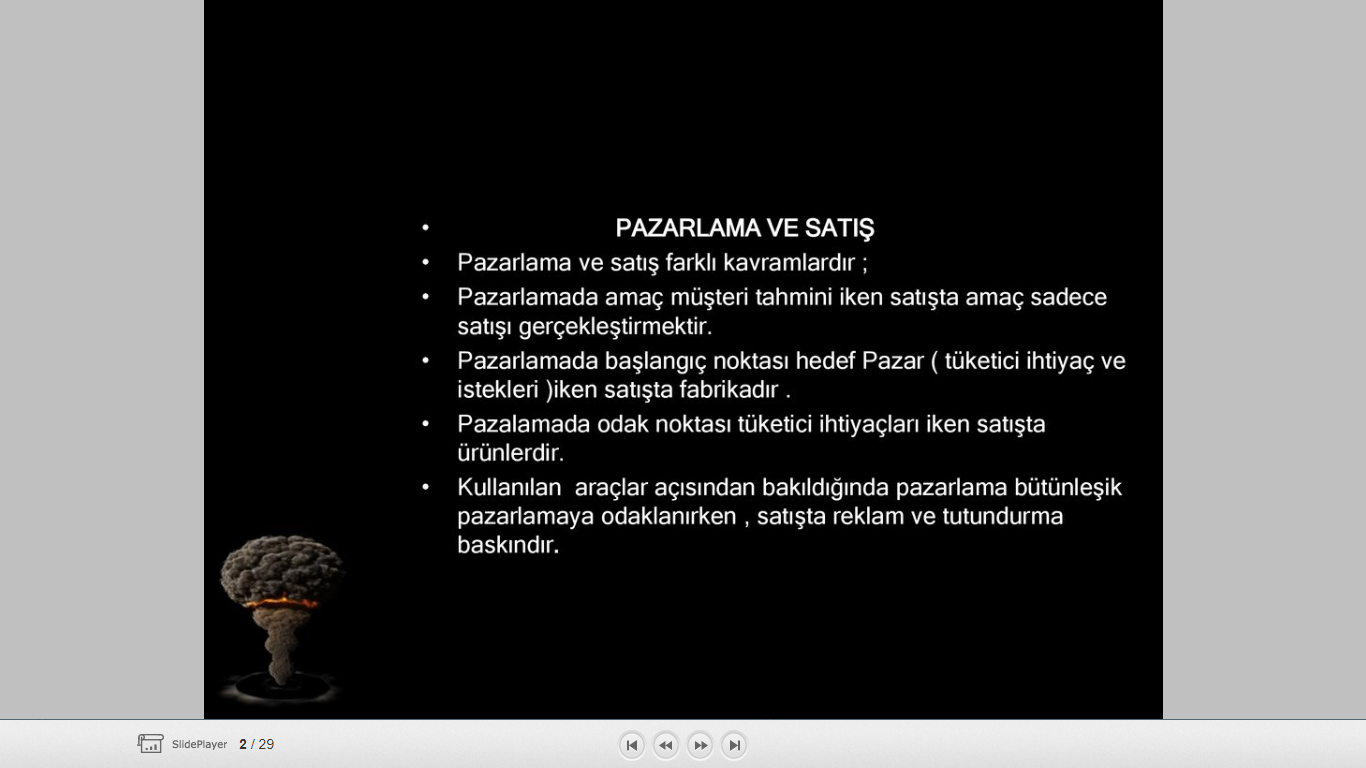 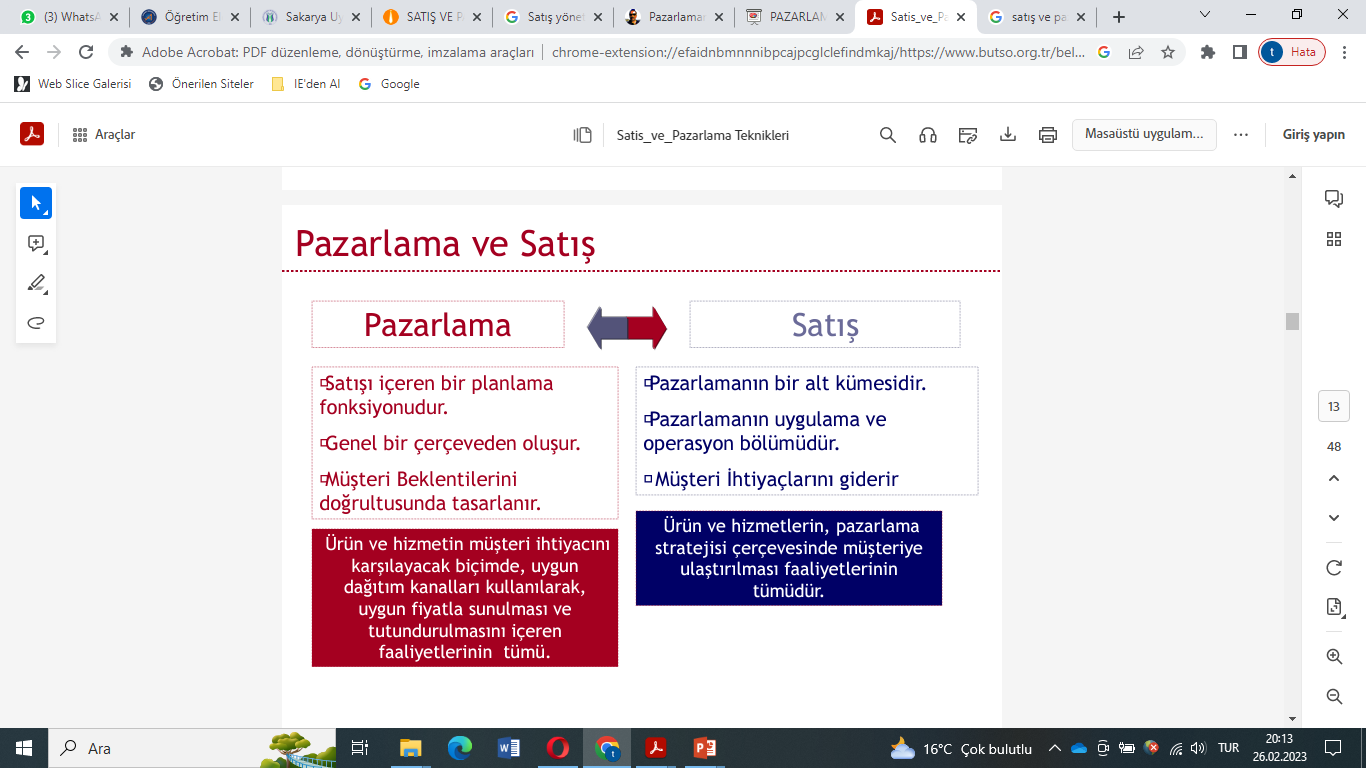 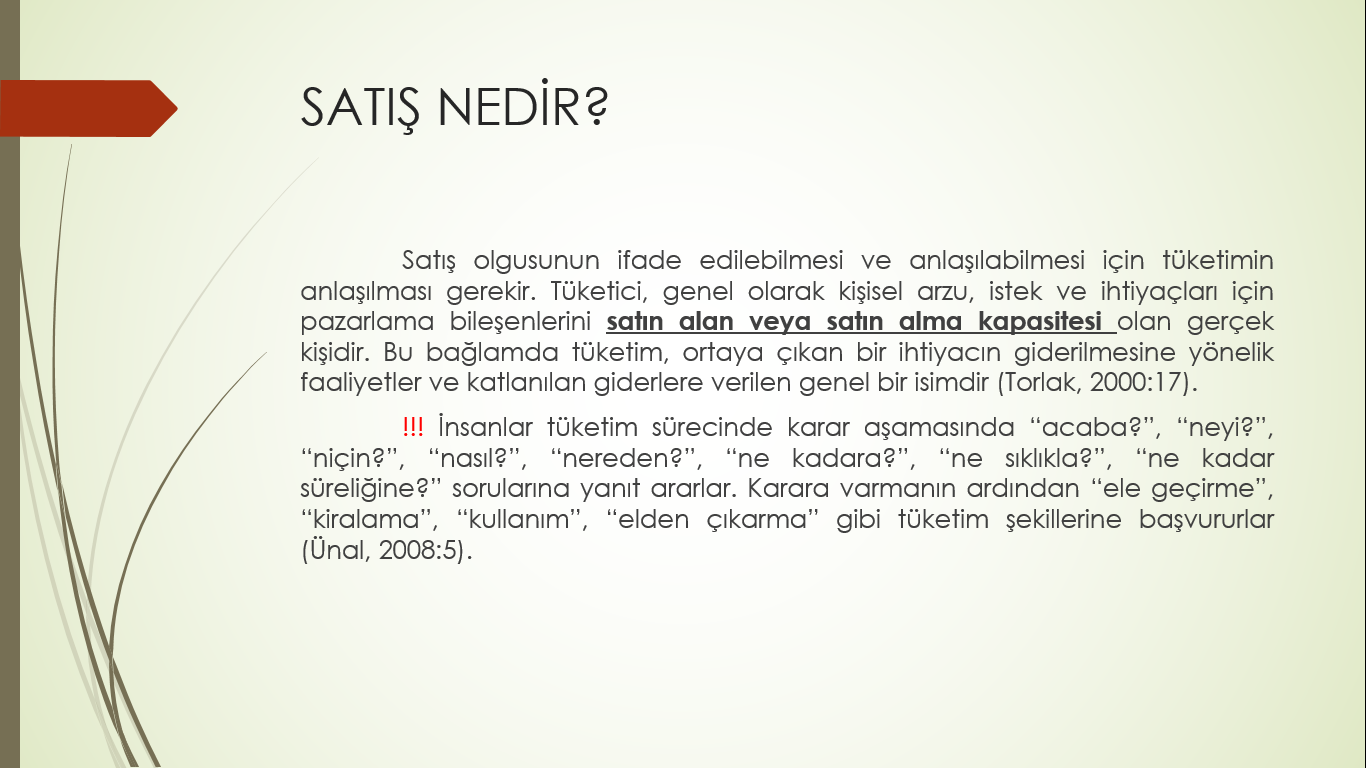 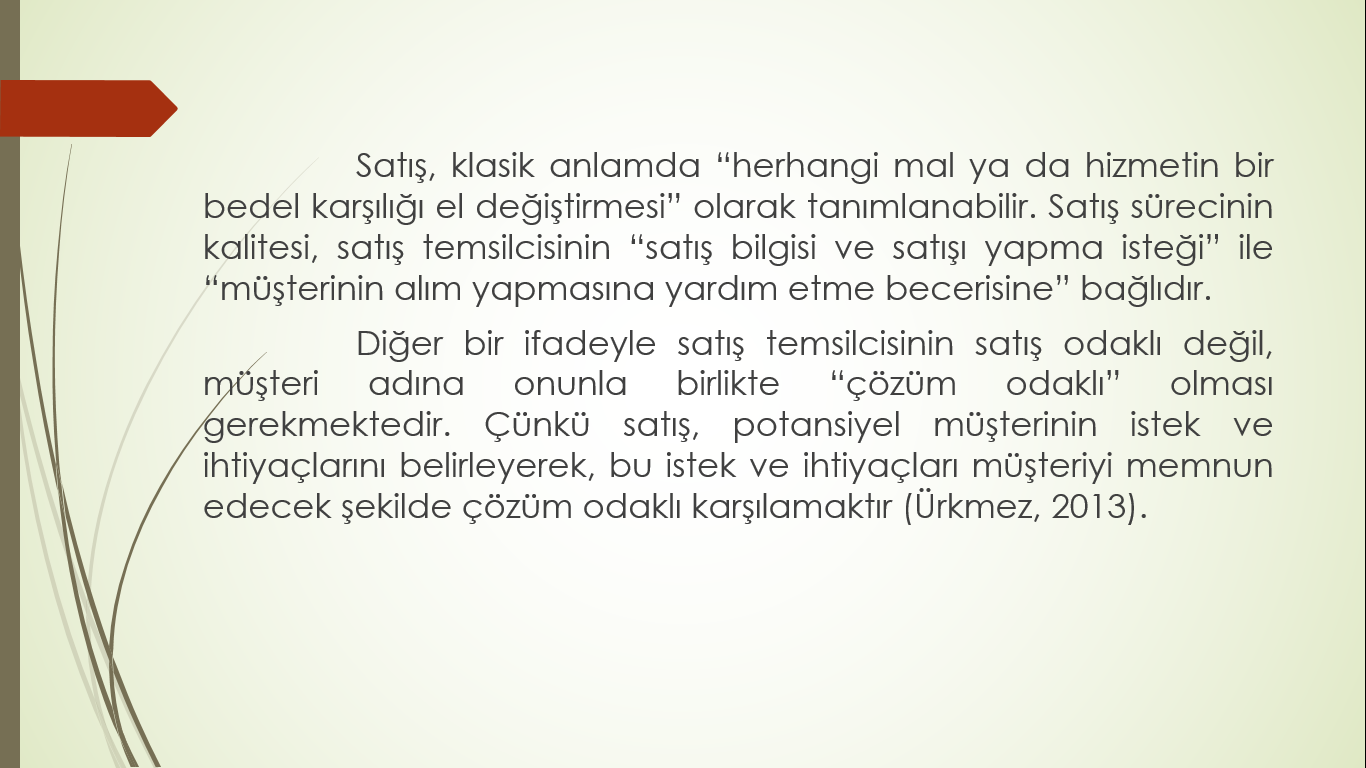 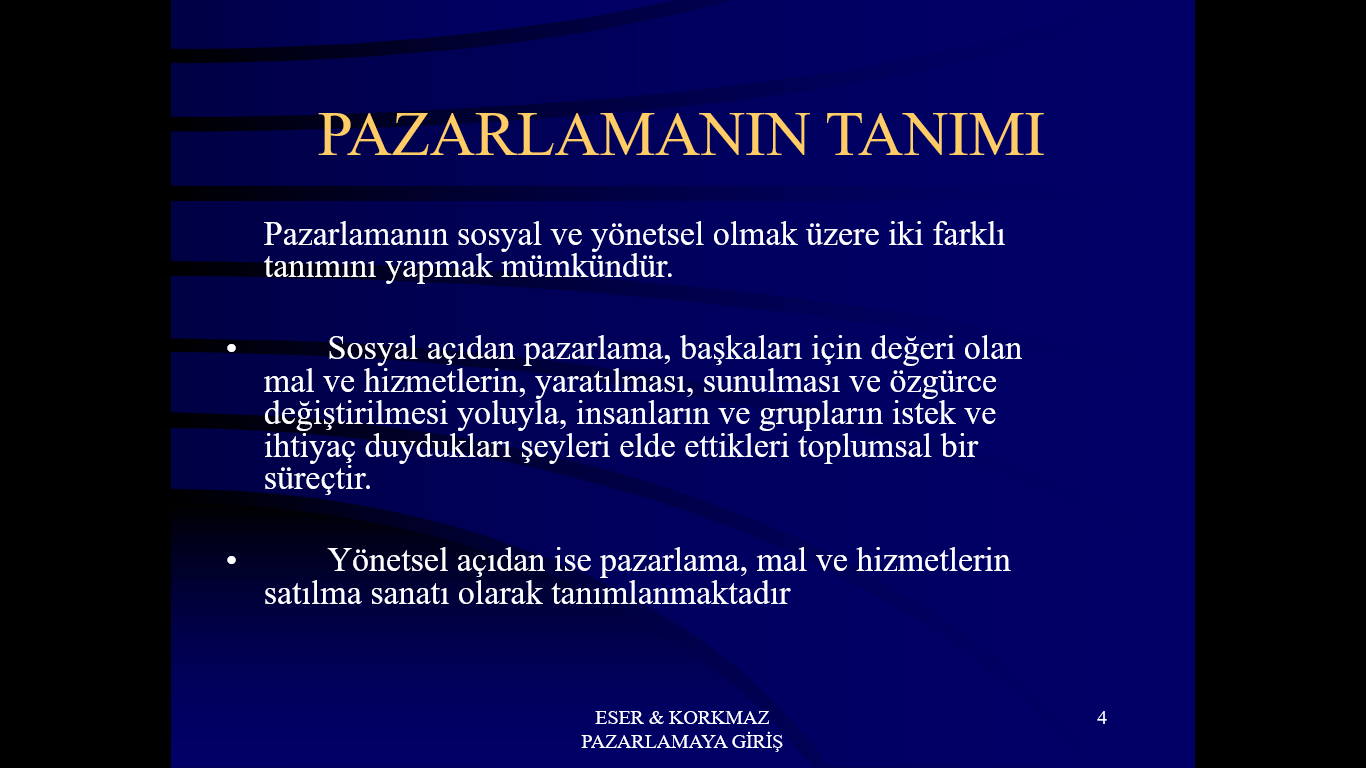 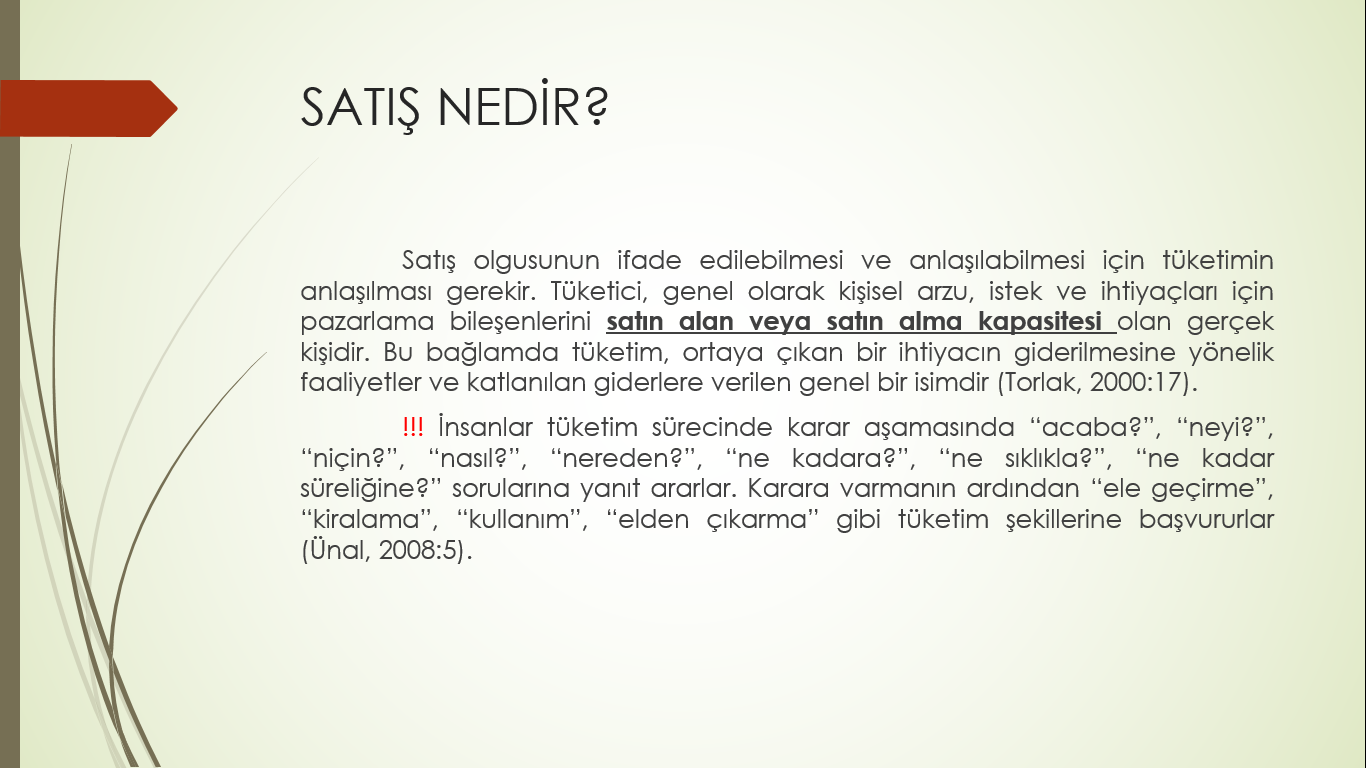 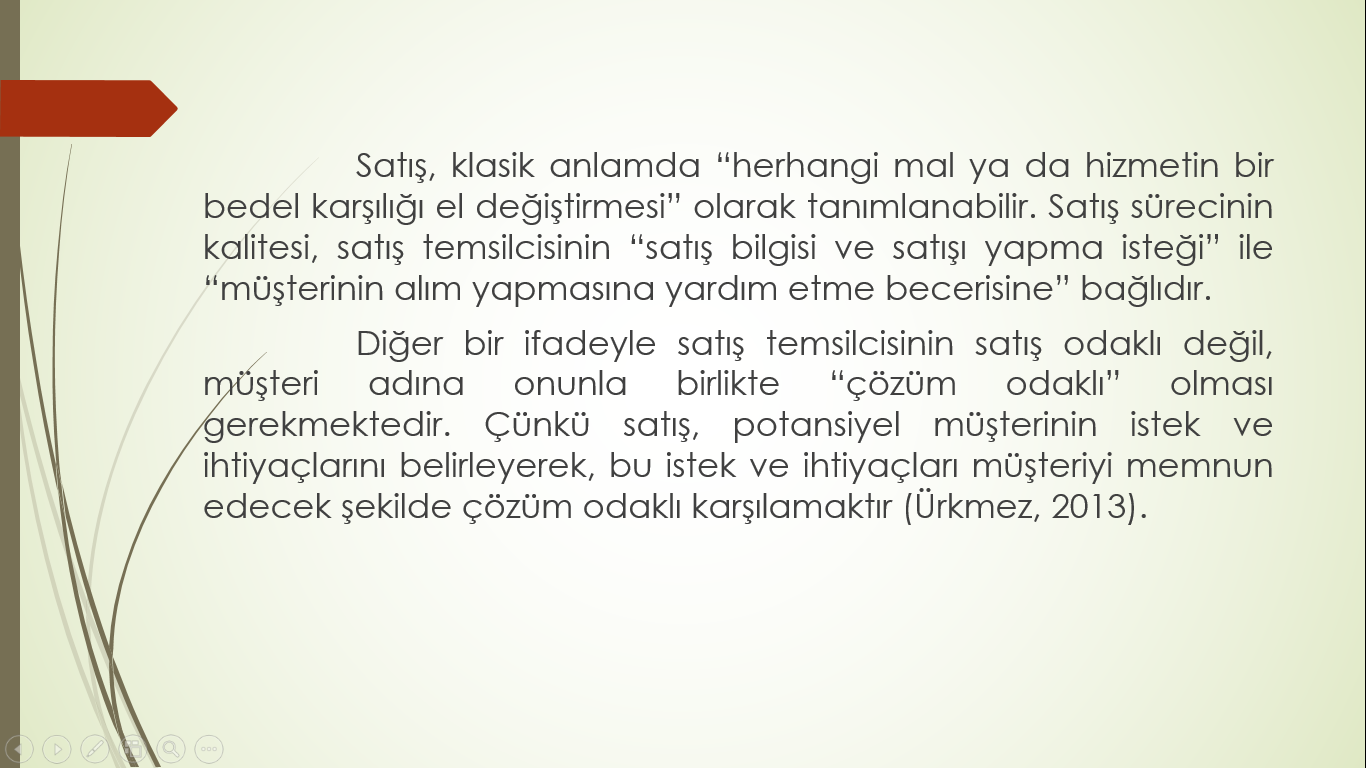 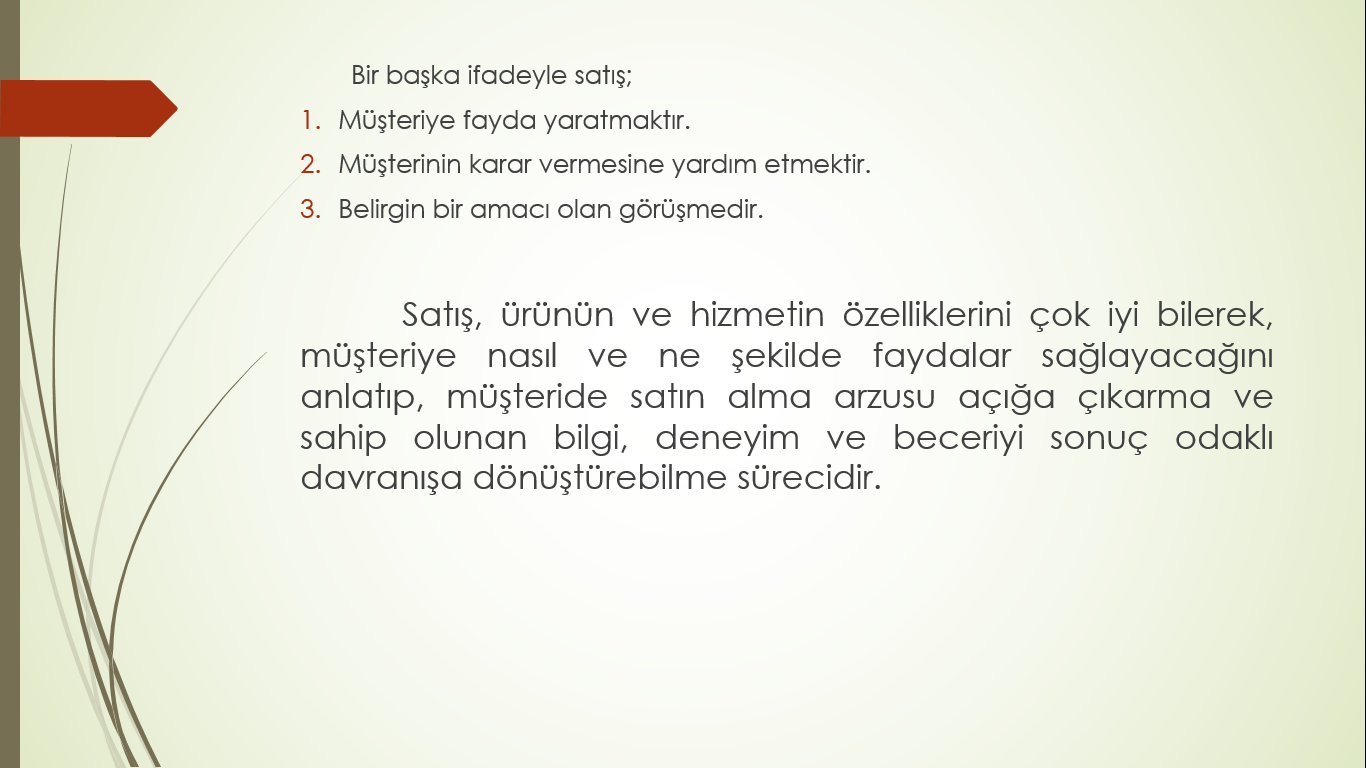 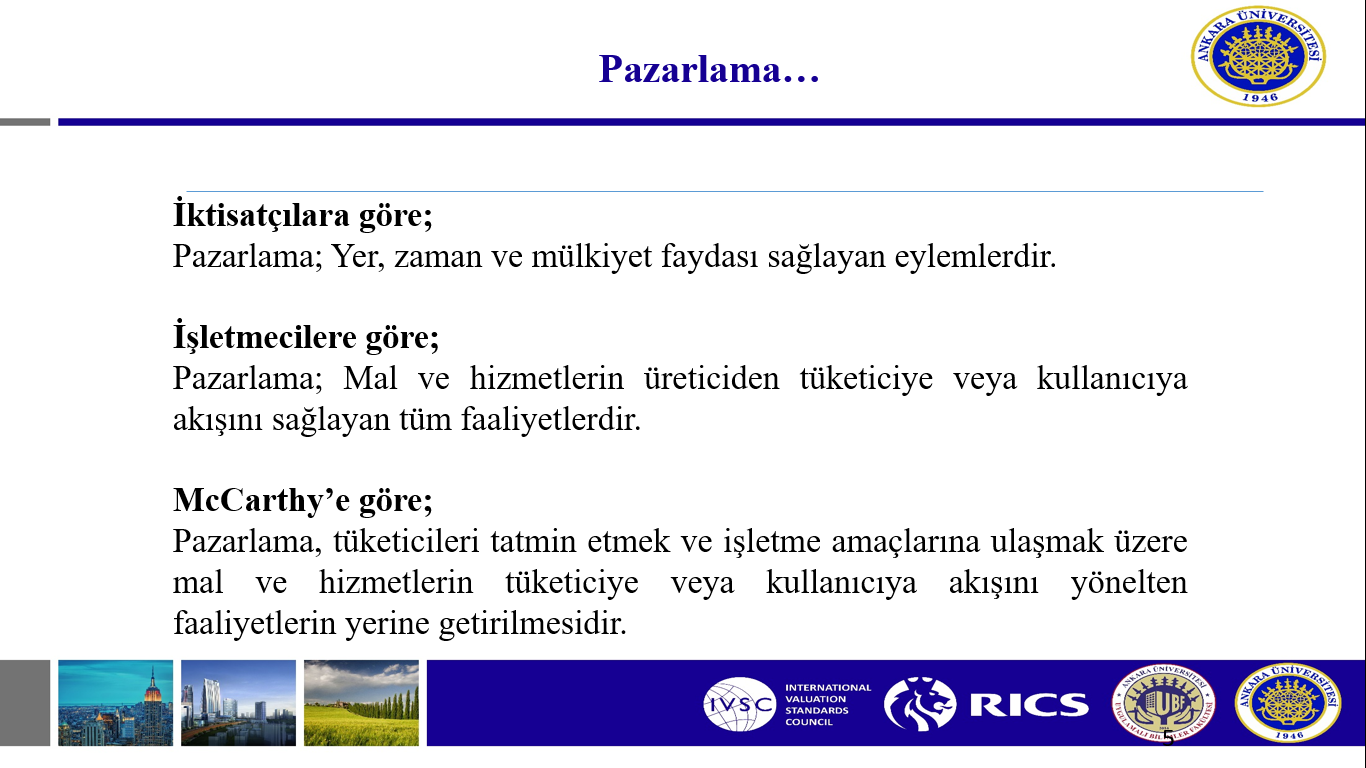 Genel bir tanım olarak pazarlama ise; müşterilerin gereksinimlerini ve beklentilerini anlama ve bu çerçevede hizmetlerin nasıl tasarlanıp sunulabileceğini planlama işlemidir. 
Cemalcılar (1983:12) ise pazarlamayı, “pazarlarla ilişki kurmak, insanların gereksinimlerini doyurmak amacıyla değişimi gerçekleştirmek” şeklinde tanımlamaktadır.  Pazarlamaya ilişkin olarak en yaygın kullanılan tanım Amerikan Pazarlama Derneği’nin yapmış olduğu tanımdır. Bu tanıma göre pazarlama, kişilerin ve örgütlerin amaçlarına uygun şekilde değişimi sağlamak üzere, ürünlerin, hizmetlerin ve düşüncelerin yaratılmasını, fiyatlandırılmasını, dağıtımını ve satış çabalarını planlama ve uygulama sürecidir.
Genel bir tanım olarak pazarlama; müşterilerin gereksinimlerini ve beklentilerini anlama ve bu çerçevede hizmetlerin nasıl tasarlanıp sunulabileceğini planlama işlemidir. 
Cemalcılar (1983:12) ise pazarlamayı, “pazarlarla ilişki kurmak, insanların gereksinimlerini doyurmak amacıyla değişimi gerçekleştirmek” şeklinde tanımlamaktadır.  

Pazarlamaya ilişkin olarak en yaygın kullanılan tanım Amerikan Pazarlama Derneği’nin yapmış olduğu tanımdır. Bu tanıma göre pazarlama, kişilerin ve örgütlerin amaçlarına uygun şekilde değişimi sağlamak üzere, ürünlerin, hizmetlerin ve düşüncelerin yaratılmasını, fiyatlandırılmasını, dağıtımını ve satış çabalarını planlama ve uygulama sürecidir.
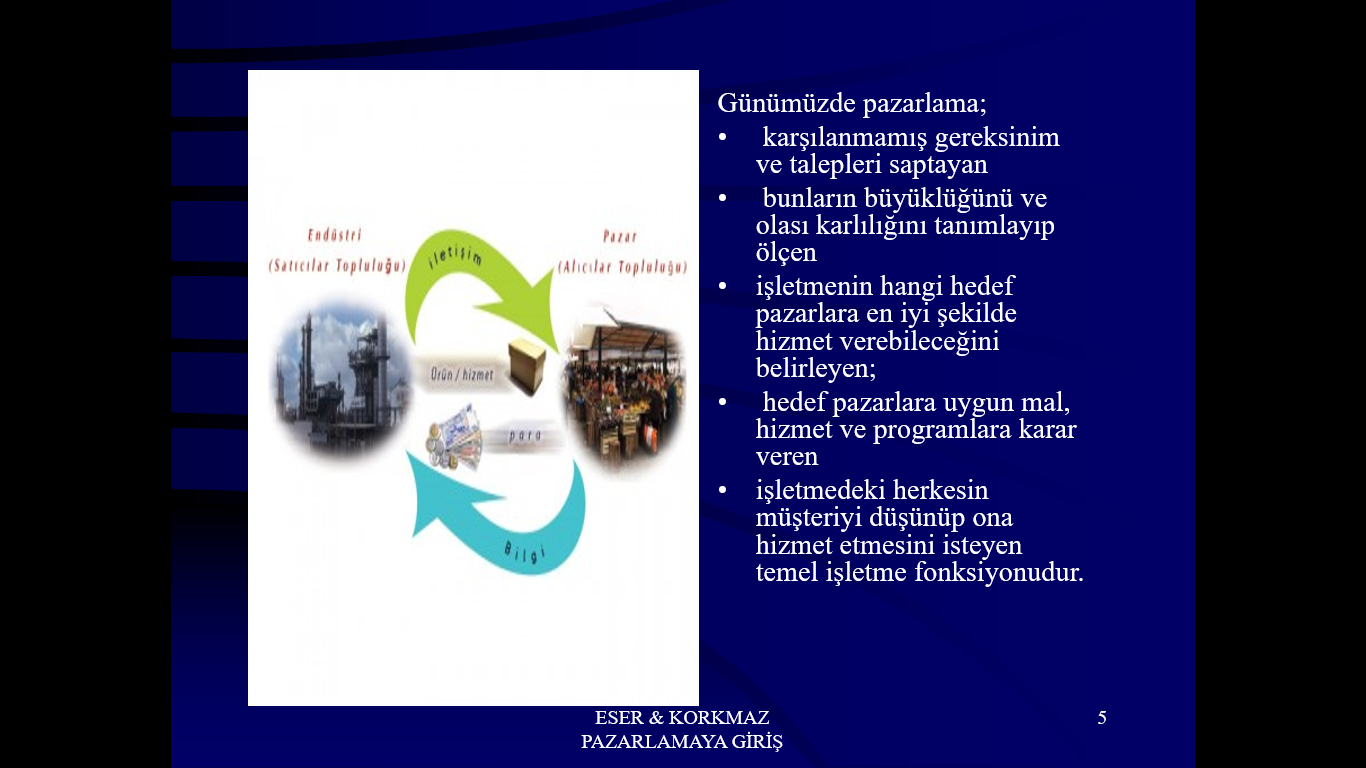 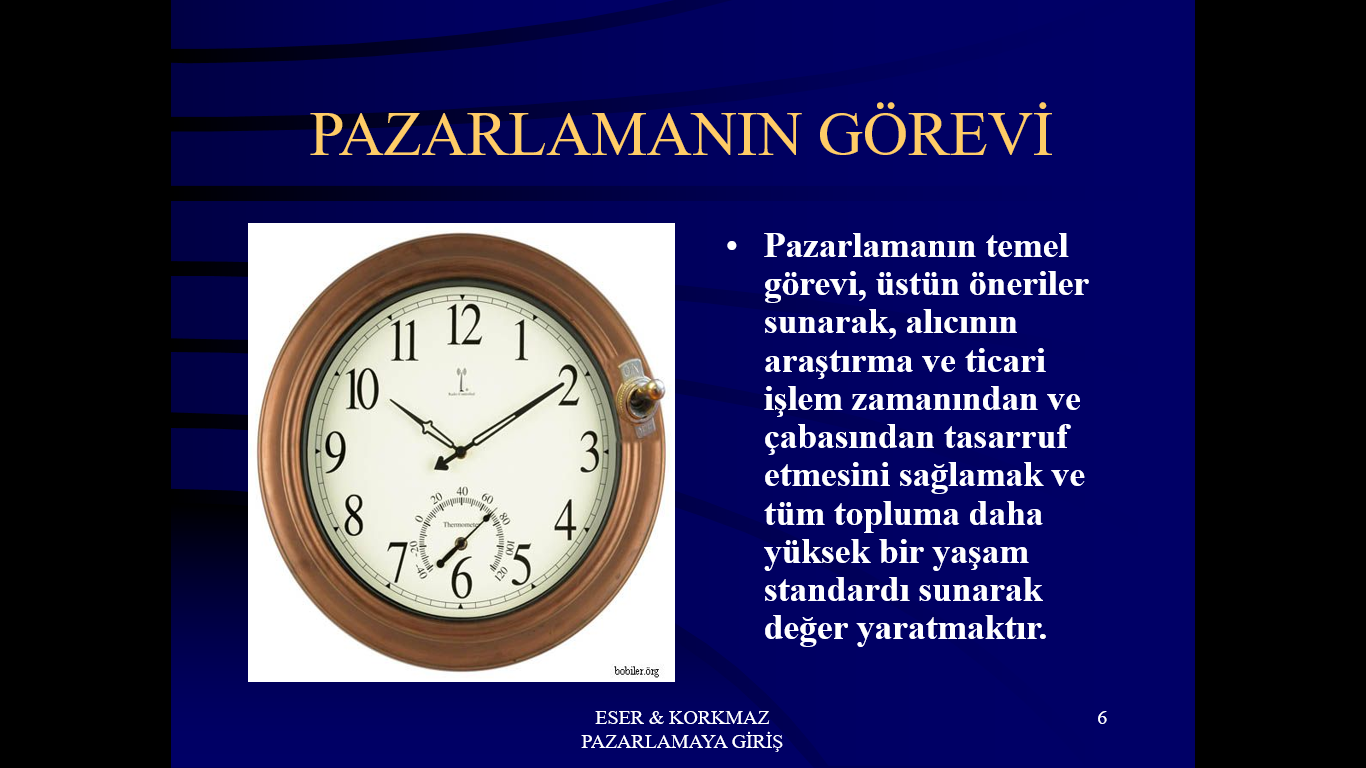 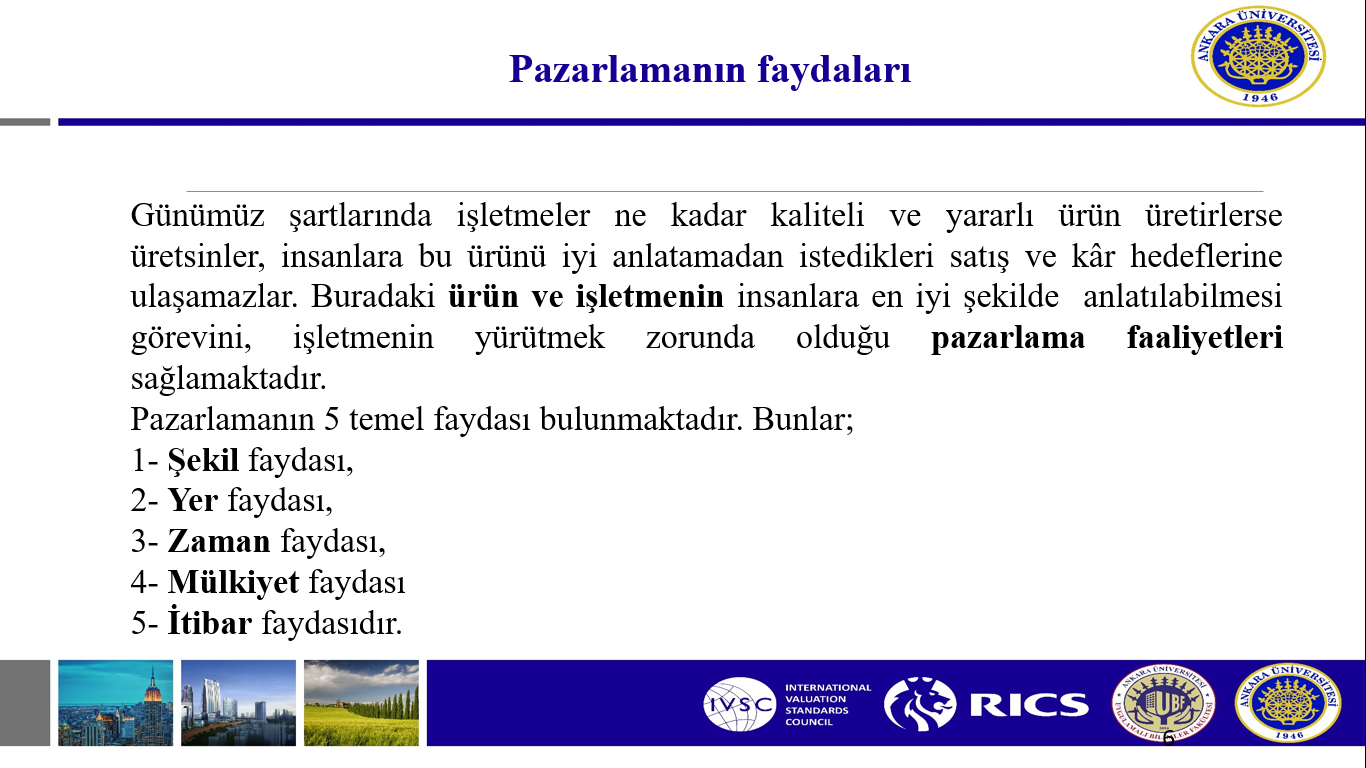 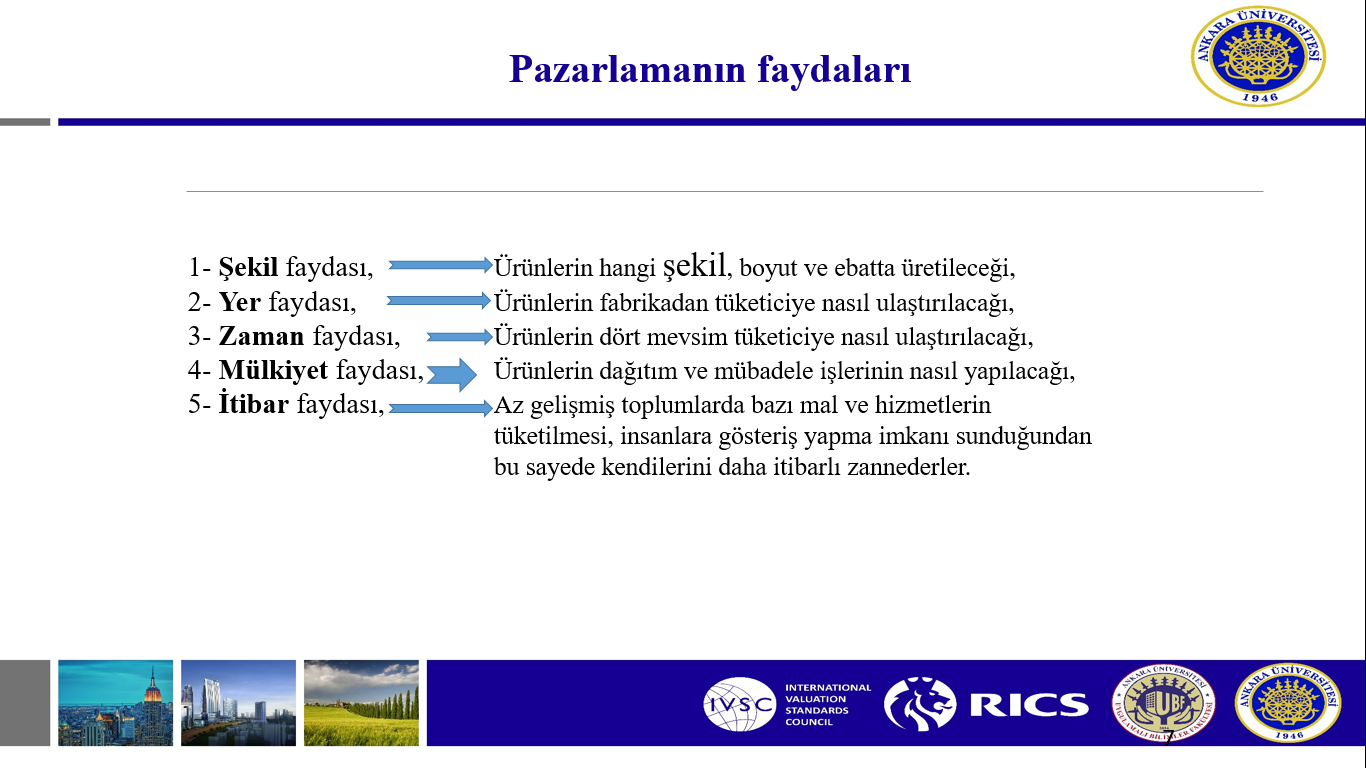 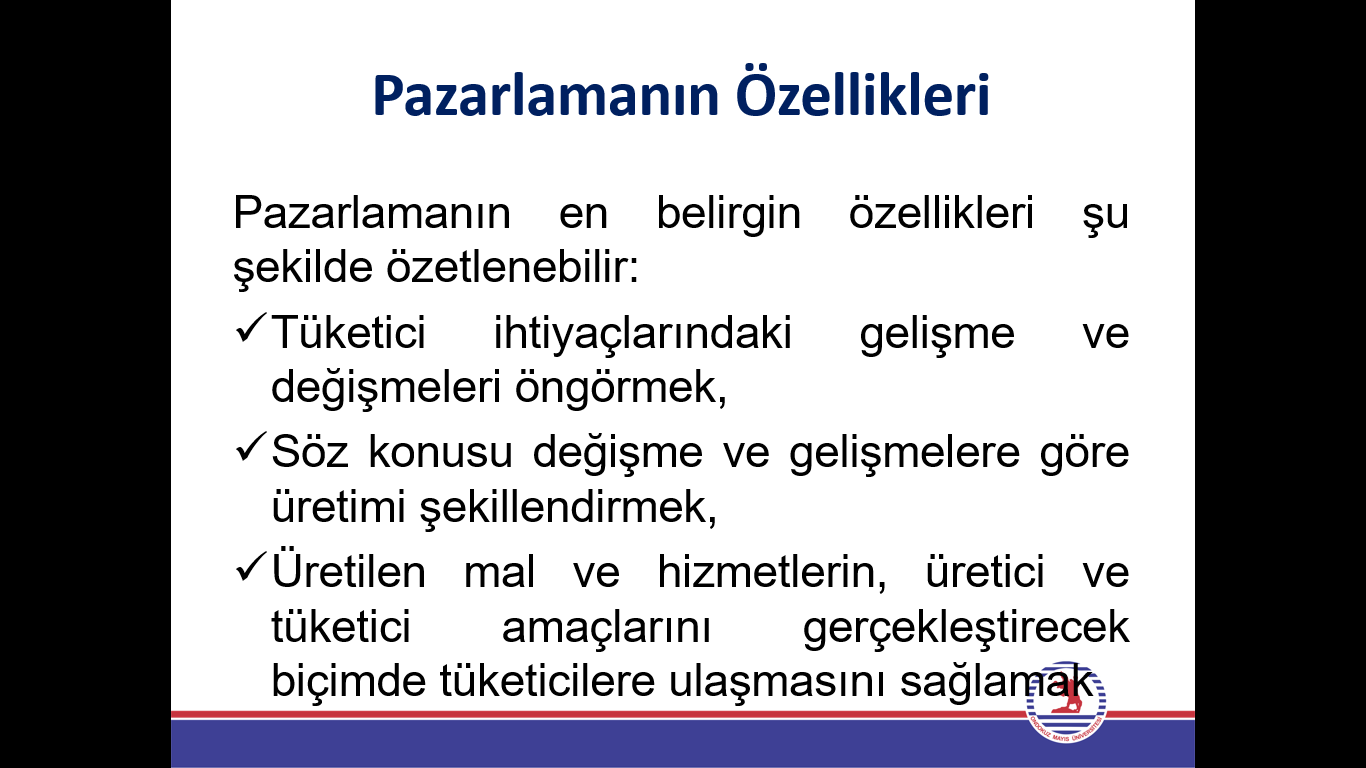 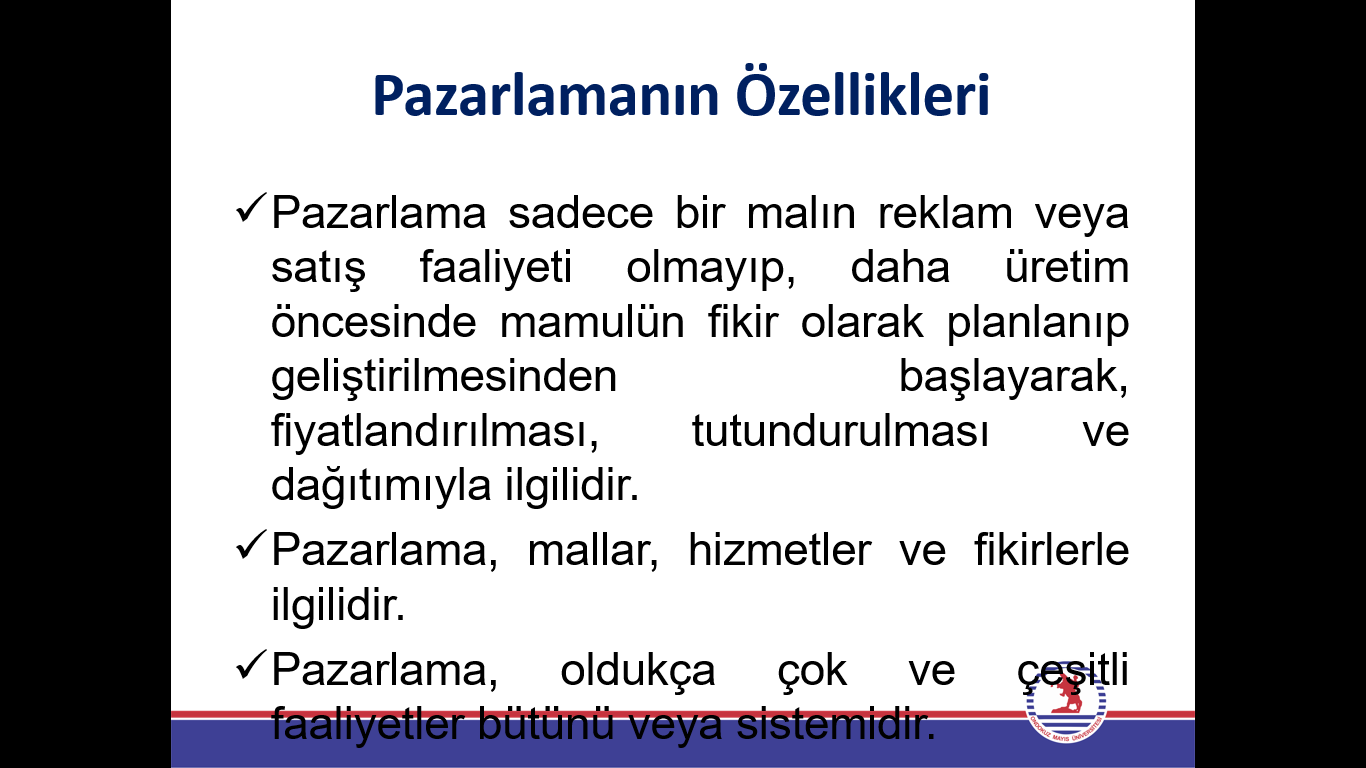 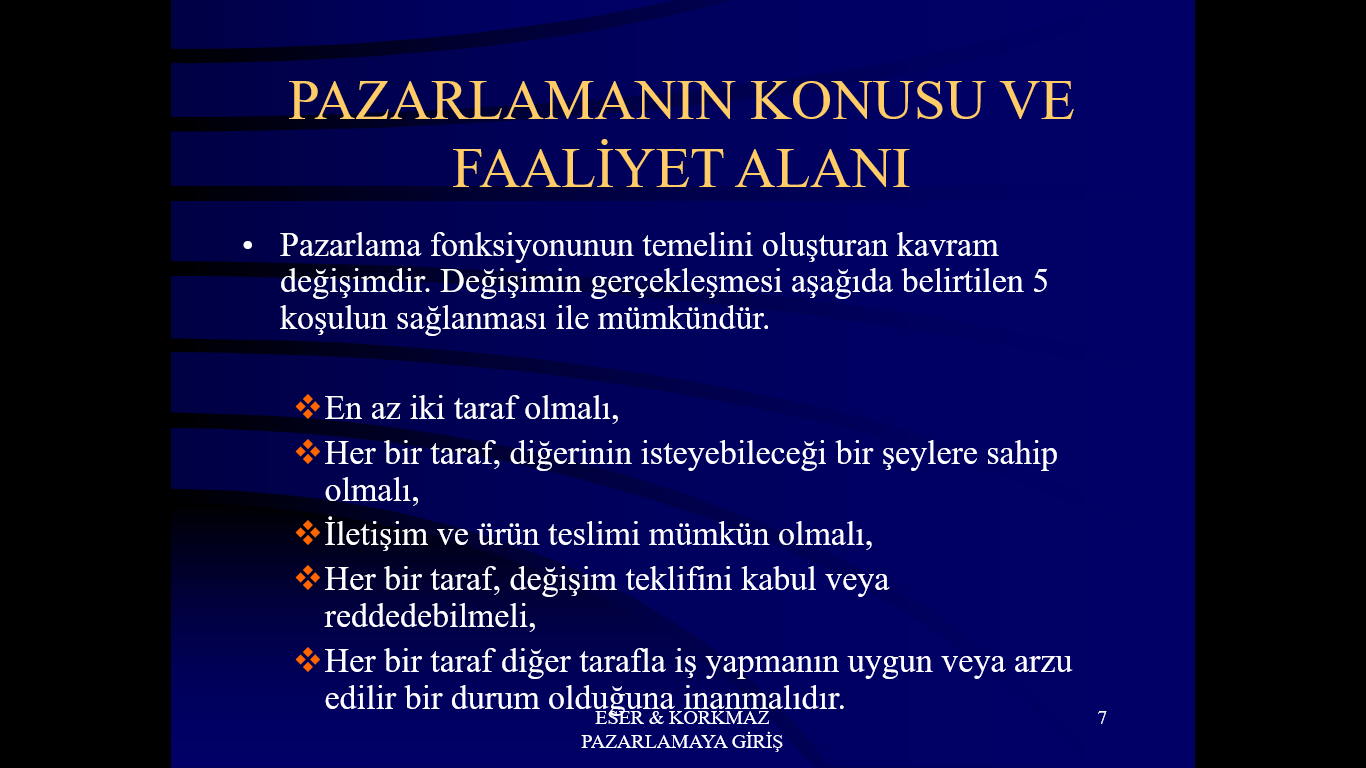 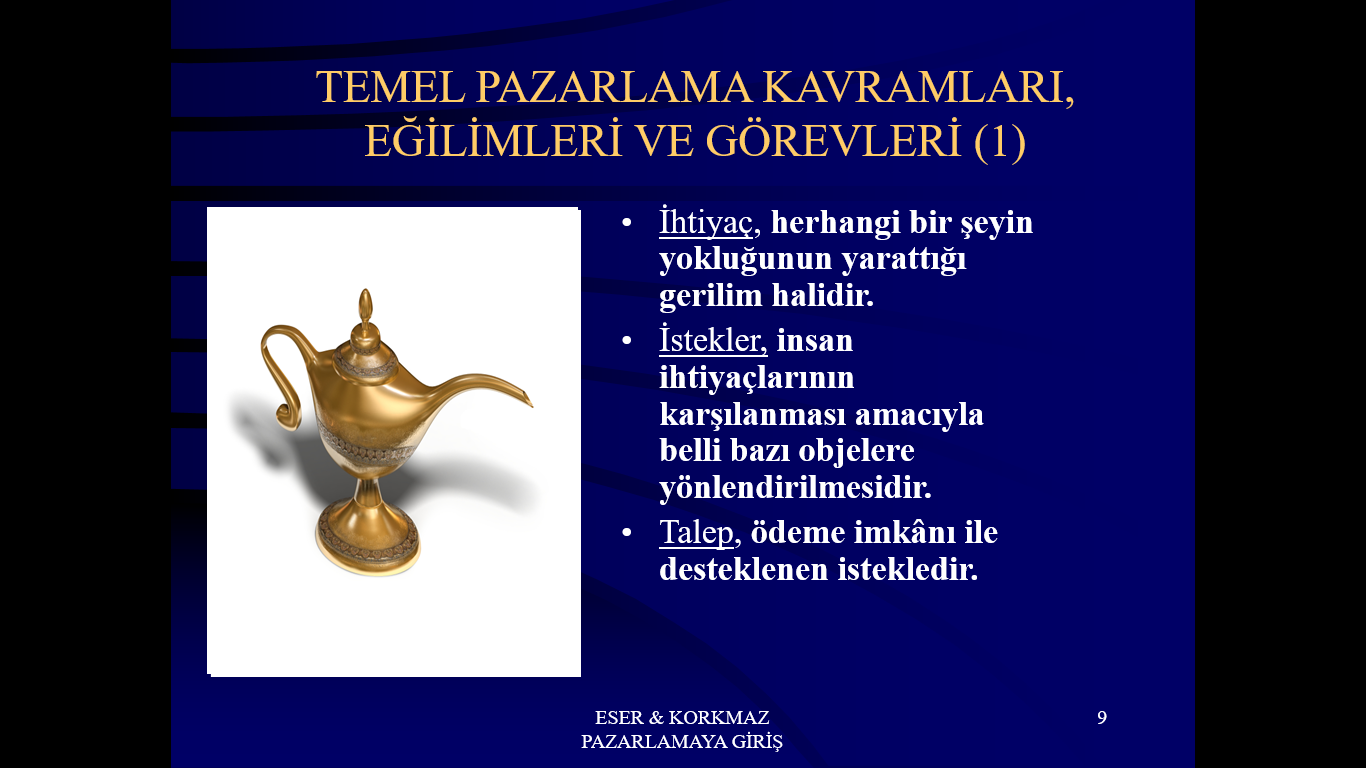 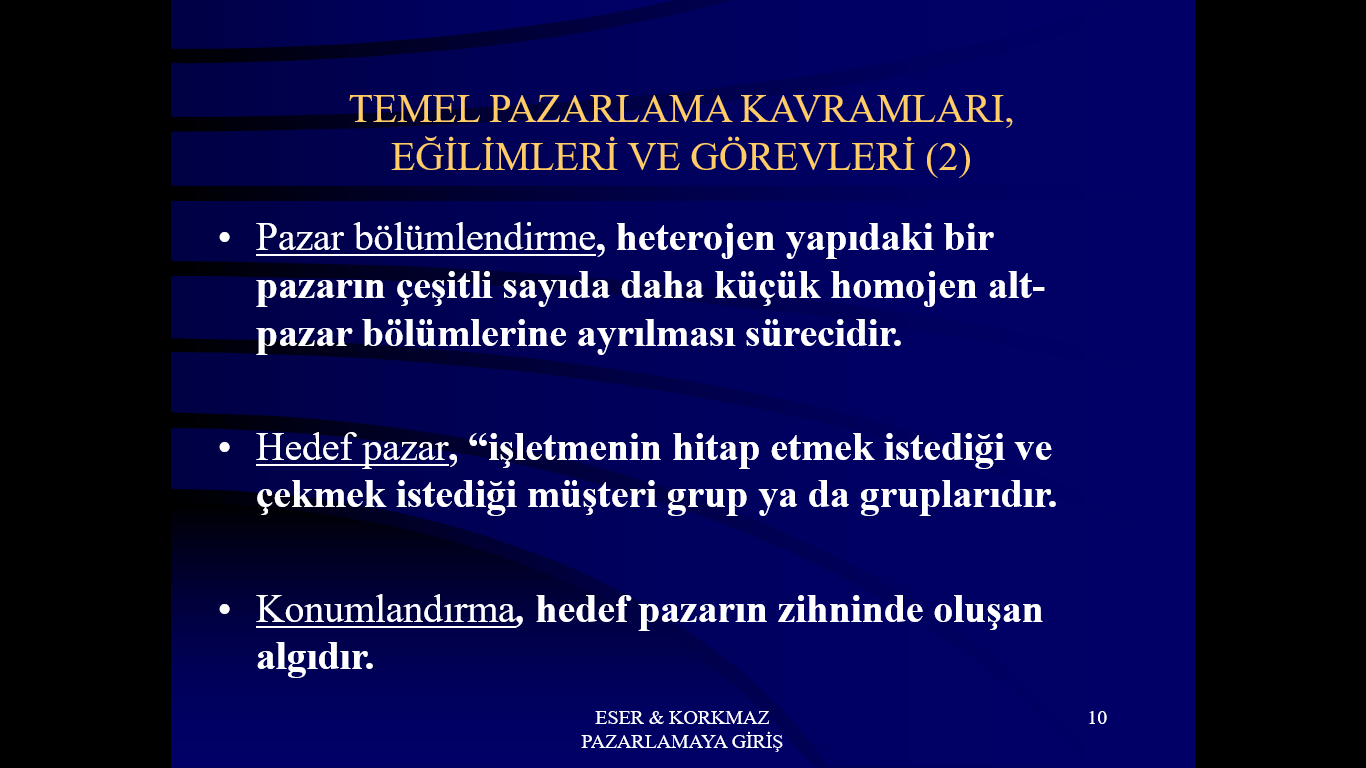 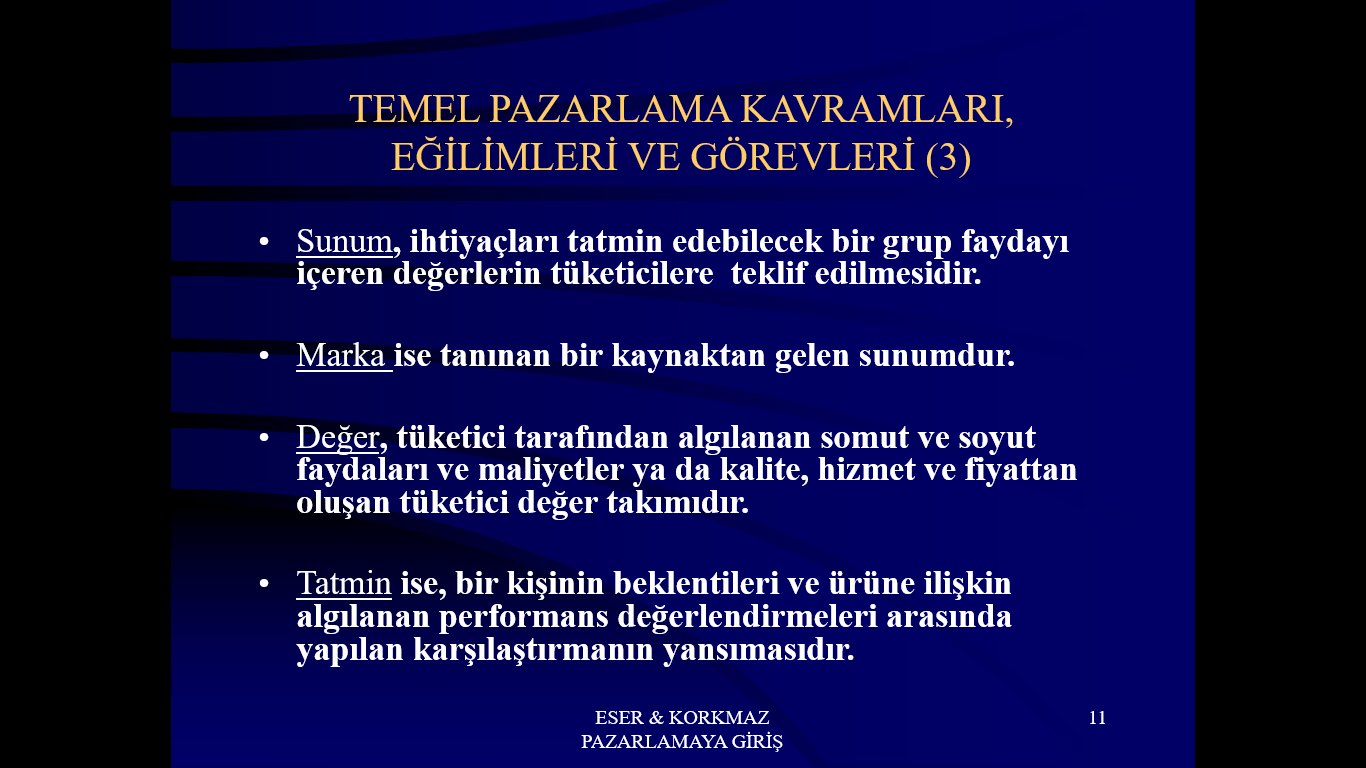 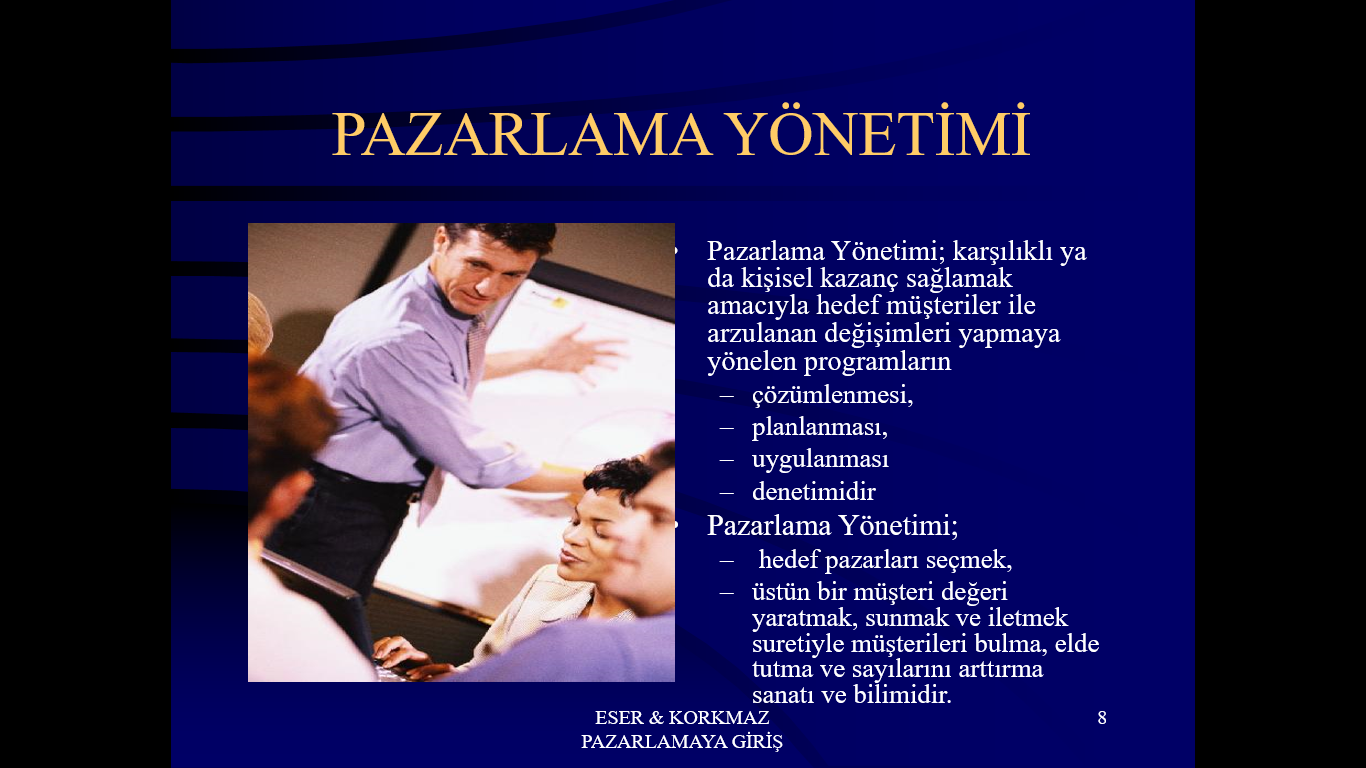 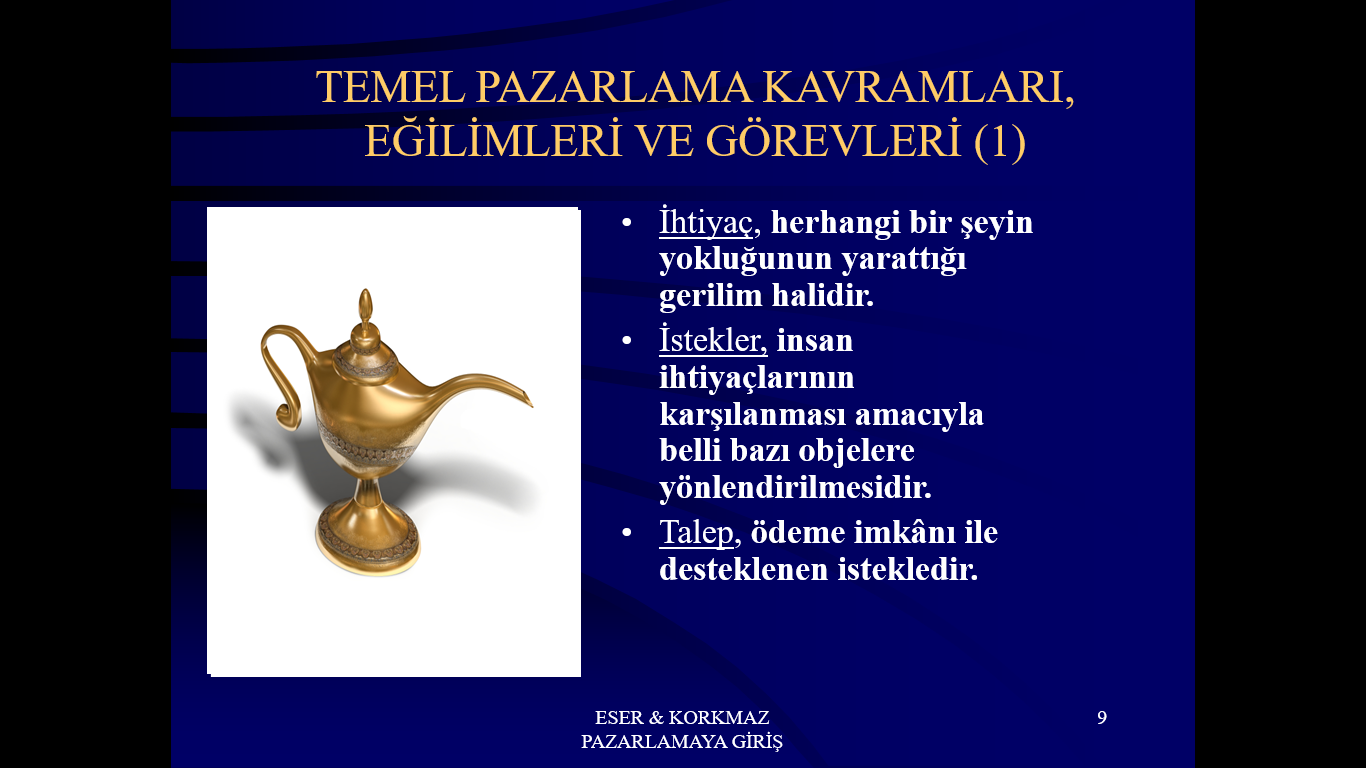 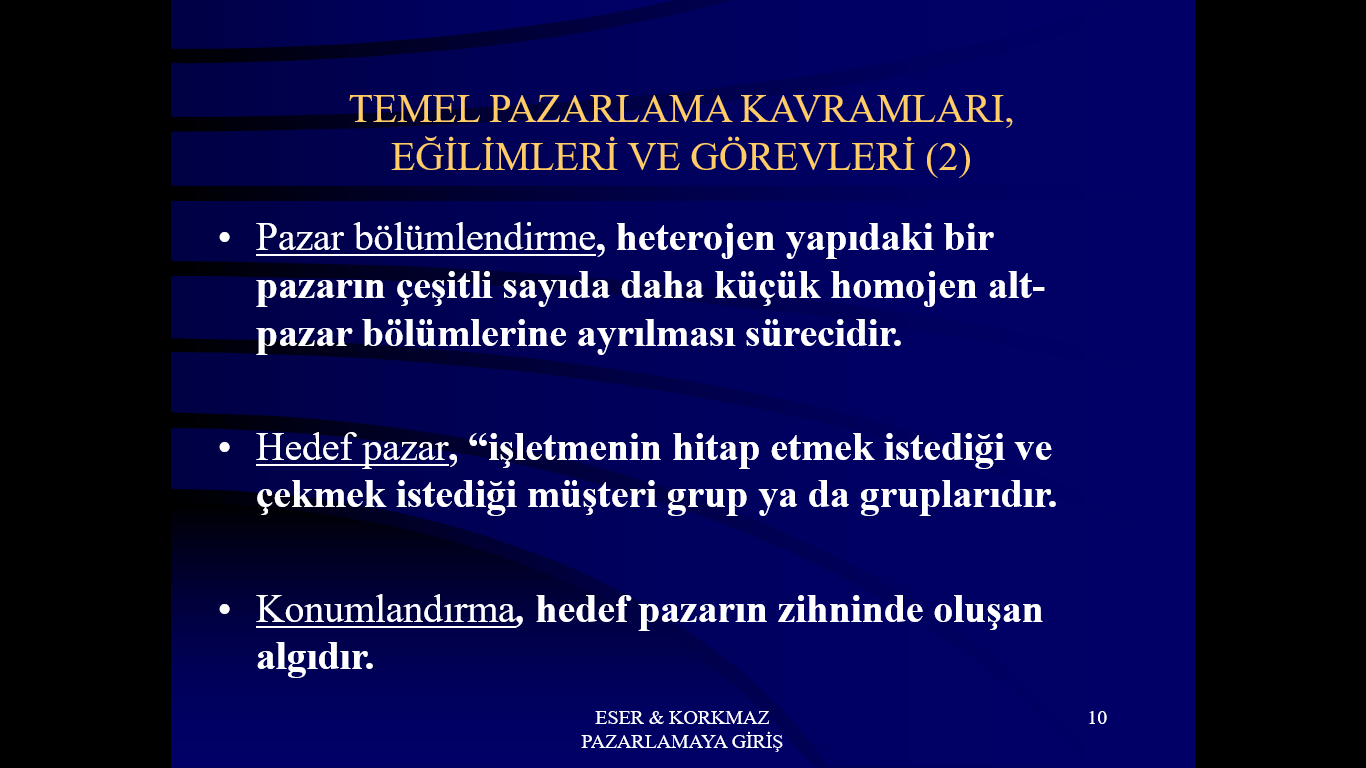 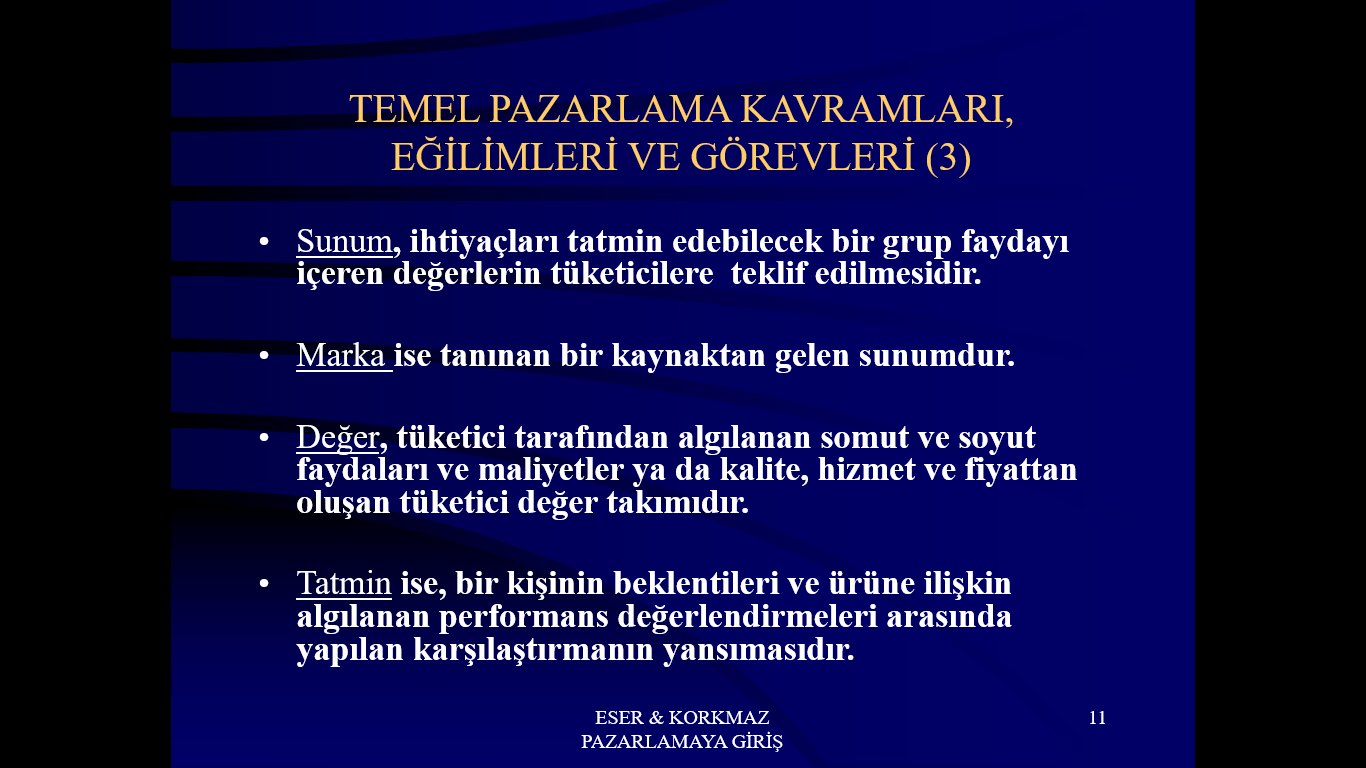 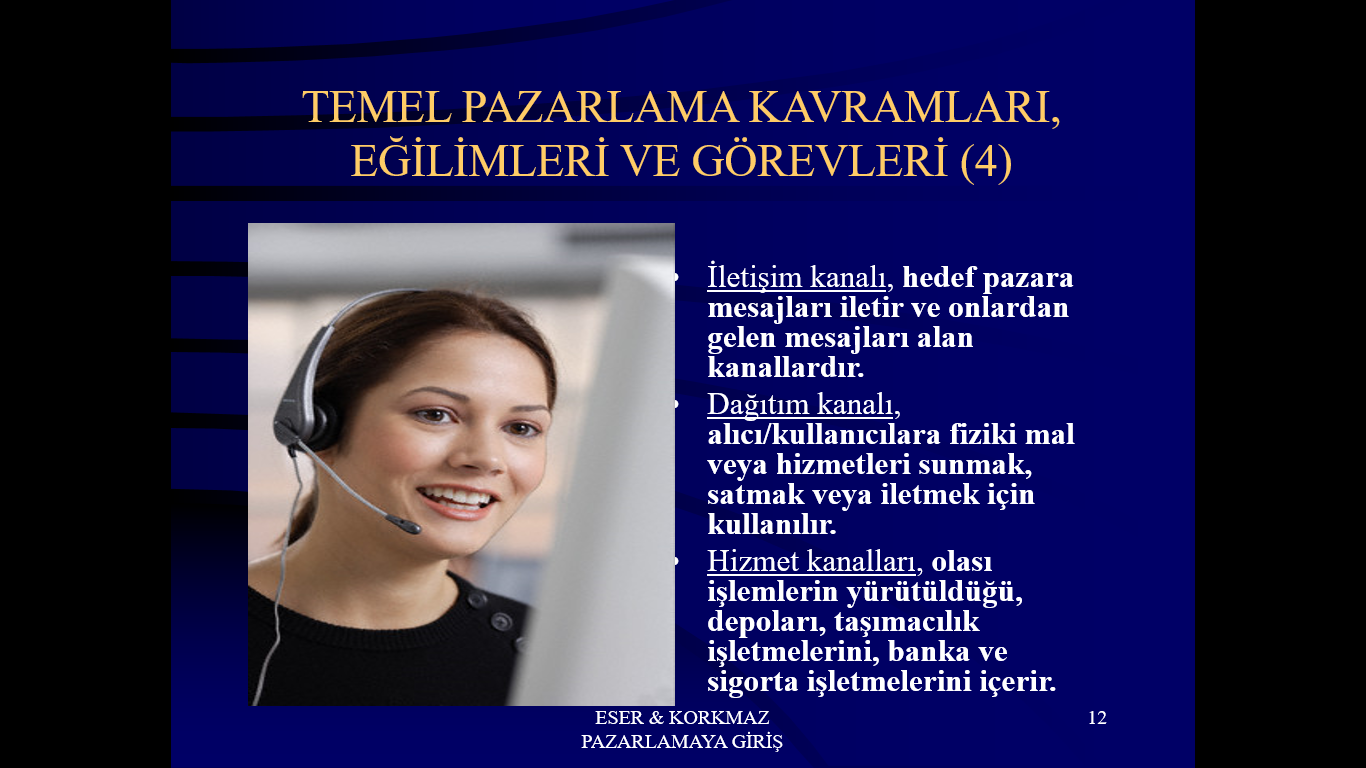 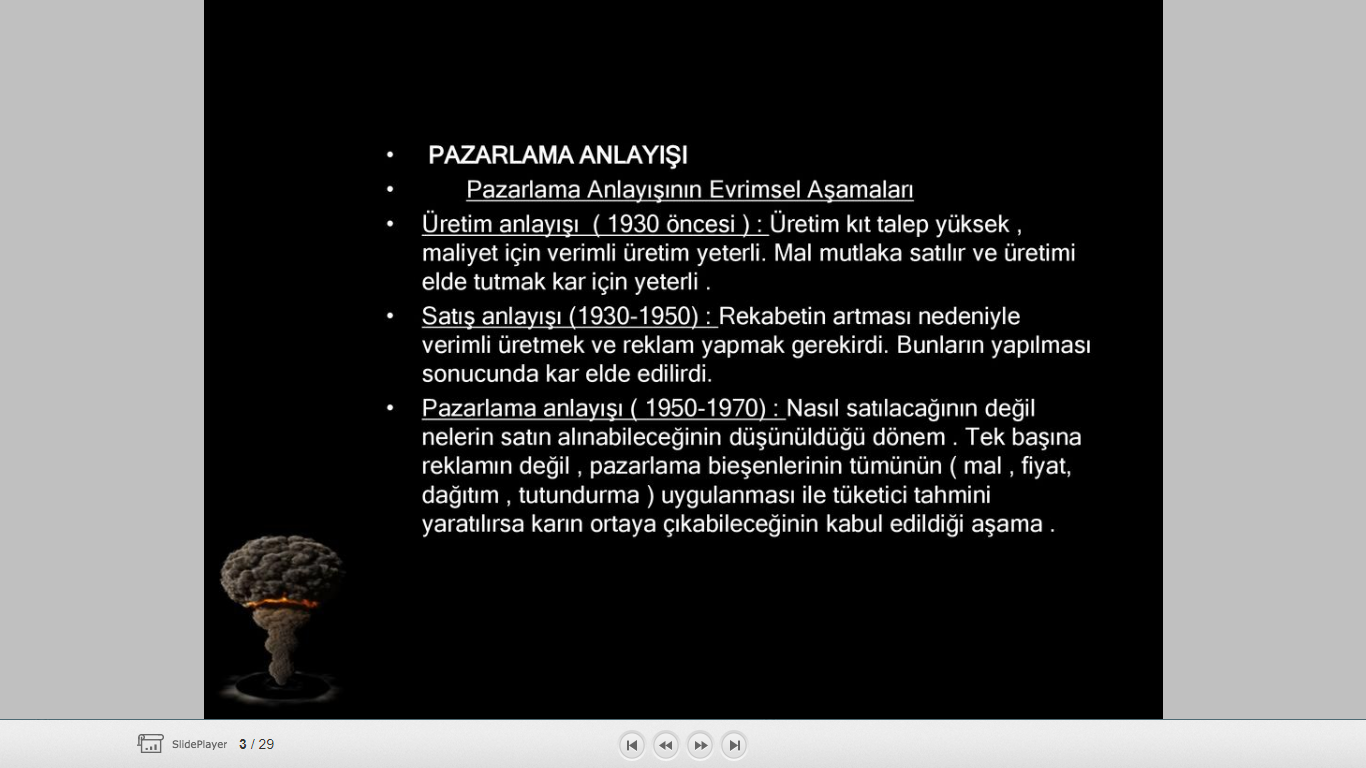 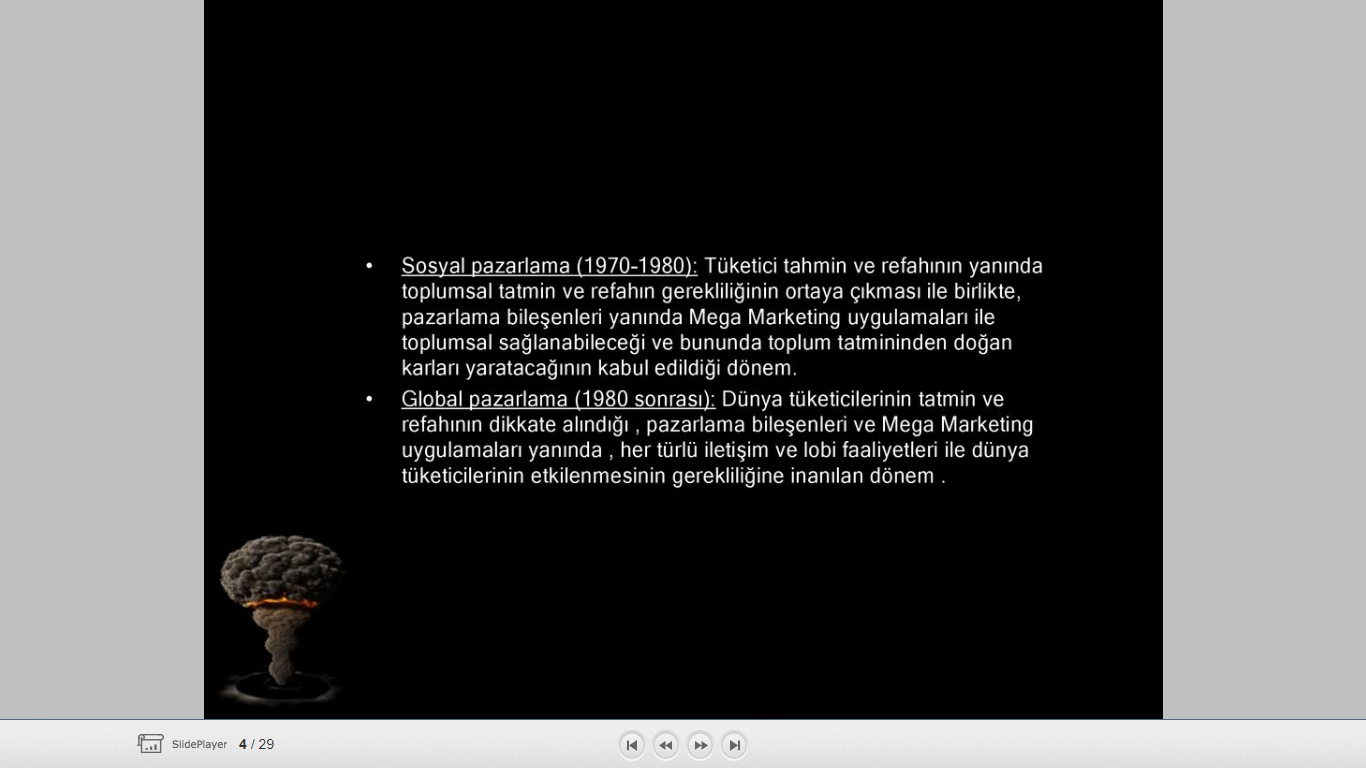